Spelling, 
Grammar and 
Punctuation Booster 
Week 2
Word Classes
Commas
Plurals
Synonyms and Antonyms
Grammar
Word Classes
adjective
noun
verb
adverb
An                         is a word which describes a noun e.g. huge, red, and dark.
adjective
A                  is a thing or person e.g. cat, John, children.
noun
A                 is a doing word e.g. saw, chase, run.
An             describes how a verb is done e.g. slowly, cleverly, very..
verb
adverb
Write 4 lists in your book: nouns, verbs, adjectives and adverbs. Place each of these words in the correct list.
How did you do? Nouns are in red. Verbs are in purple. Adjectives are in green. Adverbs are in blue.
Now write 3 sentences of your own which each include a noun, an adjective, a verb and an adverb.
Punctuation
Commas
In a list
In place of brackets
Between clauses
A comma is a punctuation mark
It tells us to take a brief pause when we are reading – not as long as a full stop.
It is the most common punctuation mark but it has to be used carefully.
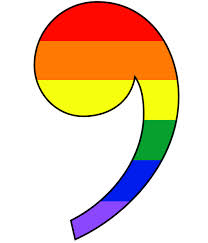 Commas change the meaning of what we are reading:
The old lady collected silver, paper, hats, clocks and tablecloths.
The old lady collected silver paper, hats, clocks and tablecloths.
The old lady collected silver, paper hats, clocks and tablecloths.
Separating items in lists

We use a comma between each item in a list, except for the last item where we use and.

He packed a camera, his sunglasses, his swimming trunks and a towel.
In place of brackets
In a long sentence, we use commas to separate out extra information and make the sentence easier to read. These commas do the same job as brackets but look a lot neater in our writing.

She packed her bag (which was a Christmas present from her mum) and set off for school.

 She packed her bag, which was a Christmas present from her mum, and set off for school.
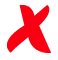 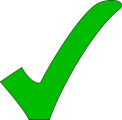 Between clauses
A clause is a short sentence that could stand alone. You can use commas between clauses to break up compound sentences and make them easier to read.

She went to all the trouble of packing her bag, but she forgot to take it to school.
Other Uses

Show a brief pause within a sentence

Break up numbers into thousands

Help with speech punctuation
Where do the commas go in this sentence? Click to find out. 

I need to pack a bathing suit some sun cream a hat sunglasses and a swimming towel.
I need to pack a bathing suit, some sun cream, a hat, sunglasses and a swimming towel.
Where do the commas go in this sentence? Click to find out. 

The teacher said we need a ruler a pencil a pen a compass and a selection of coloured pencils.
The teacher said we need a ruler, a pencil, a pen, a compass and a selection of coloured pencils.
Where do the commas go in this sentence? Click to find out. 

I must remember to get bananas apples oranges and grapes for my fruit salad.
I must remember to get bananas, apples, oranges and grapes for my fruit salad.
Where do the commas go in this sentence? Click to find out. 

The lady ordered a diet coke a regular coke a lime and lemonade and an orange juice.
The lady ordered a diet coke, a regular coke, a lime and lemonade and an orange juice.
Where do the commas go in this sentence? Click to find out. 

Mum who was in the kitchen was baking a cake.
Mum, who was in the kitchen, was baking a cake.
Where do the commas go in this sentence? Click to find out. 

My pet rabbits Daffodil and Buttercup were digging in the garden.
My pet rabbits, Daffodil and Buttercup, were digging in the garden.
Where do the commas go in this sentence? Click to find out. 

Christmas which is a religious festival is in December.
Christmas, which is a religious festival, is in December.
Spelling
Plurals
The next few slides are reminders 
to help you remember the rules 
for changing words to plurals.
Try to remember them!
Rule 1		

Simply add an ‘s’
 
Examples:  
bed = beds
spoon = spoons
Rule 2		
If the word ends in a ‘y’  

If there is a vowel before the ‘y’, just add an ‘s’.
If there is a consonant before the ‘y’, change the ‘y’ to ‘ies’. 
Examples:  
monkey = monkeys 
sky = skies
Rule 3		
If there is an ‘o’ at the end of a word 
 
If there is a vowel before the ‘o’, just add an ‘s’. 
If there is a consonant before the ‘o’, add ‘es’.
 
Examples:  
video = videos
tomato = tomatoes
Rule 4		

Words that end in ‘ch’, ‘sh’ or ‘x’

Add ‘es’.
Examples:  
church = churches
box = boxes
dish = dishes
Rule 5		
If a word already ends in an ‘s’ 

Add ‘es’. 
Examples:  
bus = buses
kiss = kisses
Rule 6		
If a word ends in an ‘f’

Nearly always replace the ‘f’ with ‘ves’
Examples:  
leaf = leaves
wolf = wolves
Some words are naughty and do not follow this rule!  You just have to remember which ones they are.
Examples:  
roof = roofs
 chef = chefs
Rule 7		

Some words change completely!

Examples:  
child = children
person = people
man = men
Rule 8		

Some words don’t change at all!

Examples:  
sheep = sheep
fish =fish
Vocabulary
Synonyms
Antonyms
A synonym is a word that has the same or similar meaning as another word, for example: pretty and beautiful. Look at the table below.  Can you think of up to 5 synonyms for each of the words?
An antonym is a word that has the opposite meaning as another, for example: pretty and ugly.
Look at the table below.  Can you think of up to 5 antonyms for each of the words?
Revise
Capital Letters and
Full Stops
Write out the following sentences with the capital letters and full stops in the correct places.

yesterday, I fell over ben in the playground and hurt my knee
i think that i’m very smart because my test score was better than tim’s 
jack and jill went up the hill to fetch a pail of water 
christmas day is the day when christians celebrate the birth of jesus
jennifer and michael are best friends
santa and rudolph are very busy in december 
saturday and sunday are the days of the weekend